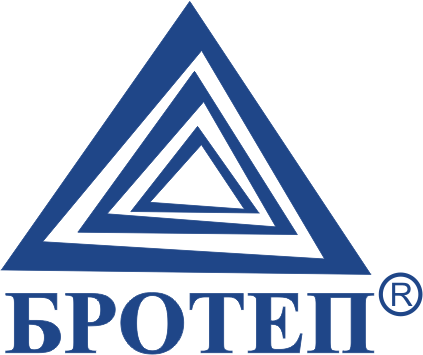 Целью всего является развитие
Основы ГРАДИРЕН
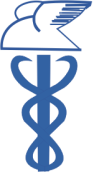 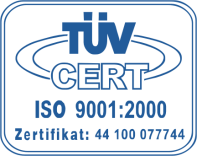 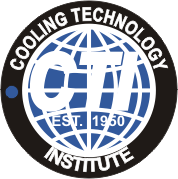 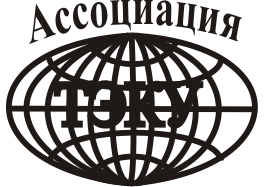 Темы для обсуждения
Принципы охлаждения воды градирни

Основы расчета градирен

Программа оценки производительности градирни

Особенности конструкции вентиляторов

Программа автоматического подбора рабочих колес

Синхронные двигатели на постоянных магнитах
Процесс переноса теплоты
Процесс охлаждения
Теория и уравнение Меркеля
K – общий коэффициент теплопередачи, кг/(часм2)

S=aV – поверхность тепломассообмена, м2

а – соотношение площади поверхности тепломассообмена к единице объема градирни, м2/м3

V- эффективный объем градирни, м3

hw- энтальпия паровоздушной смеси при средней температуре воды, кДж/кг сухого воздуха

ha- энтальпия паровоздушной смеси при температуре воздуха по «влажному» термометру, кДж/кг сухого воздуха
Теория и уравнение Меркеля
Теория и уравнение Меркеля
Теплопередача
по стороне воды
Теплопередача
по стороне воздуха
Теория и уравнение Меркеля
KaV/L – безразмерный коэффициент теплопередачи
t1- температура нагретой воды
t2- температура охлажденной воды
hw- энтальпия насыщенного воздуха при температуре воды t1
ha- энтальпия охлажденного воздуха
Графическое решение уравнения
Численное решение уравнения
Тепловой баланс градирни
Тепловой баланс градирни
ТЕПЛОТА входа = ТЕПЛОТА выхода

ТЕПЛОТА ВОДЫ входа + ТЕПЛОТА ВОЗДУХА входа = 
=ТЕПЛОТА ВОДЫ выхода + ТЕПЛОТА ВОЗДУХА выхода
Программа расчета градирен
Исходные данные для расчета
Тепловой расчет
Аэродинамический расчет
Угол наклона и ширина лопасти
Типы профилей лопастей
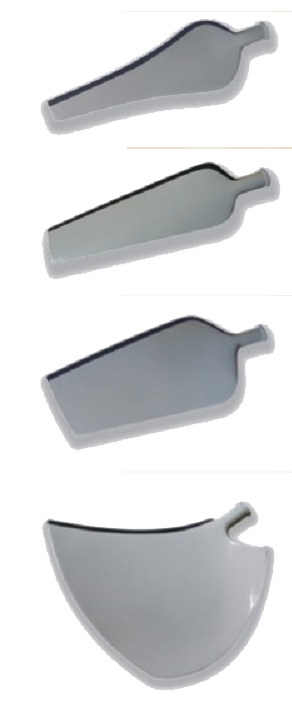 Профиль 1
Профиль 5
Профиль 7
Профиль 14
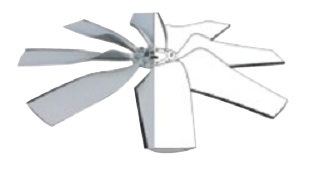 «Правильное» строение лопасти
Особенности работы вентиляторной установки
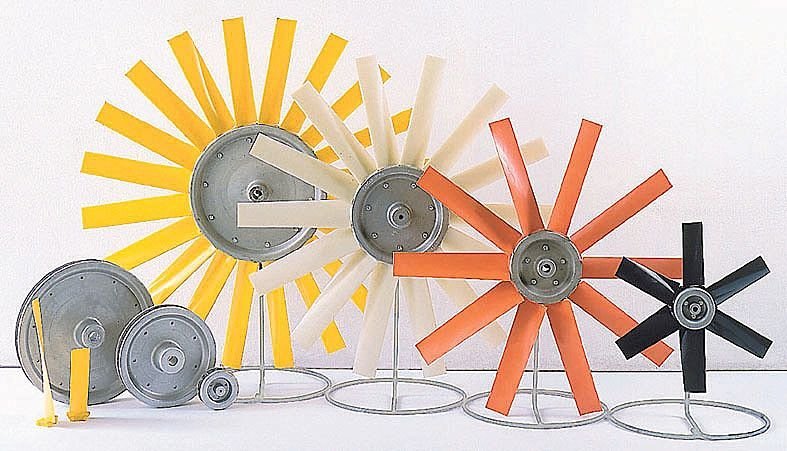 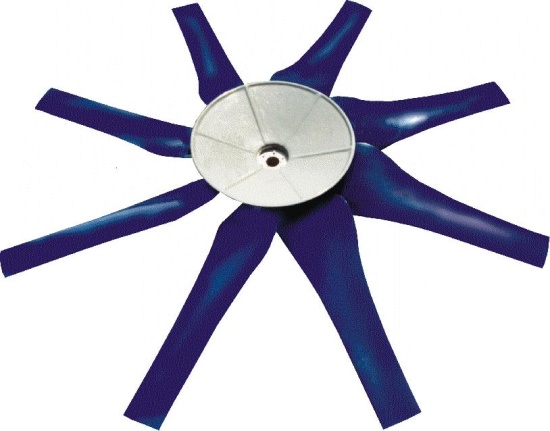 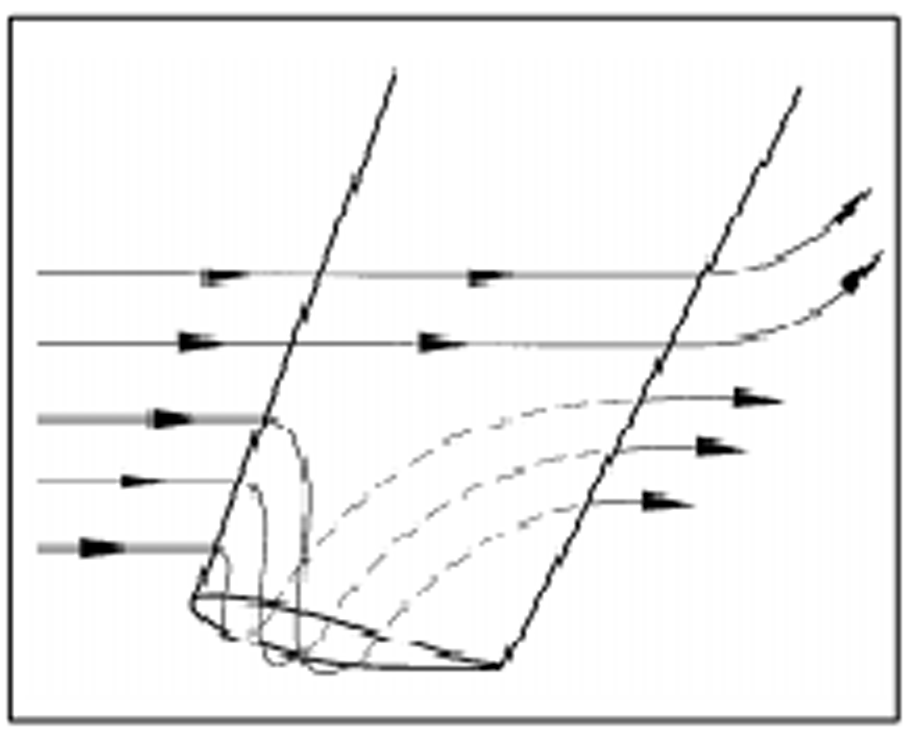 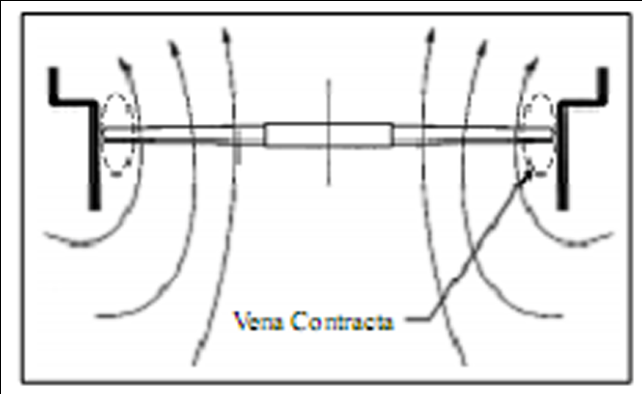 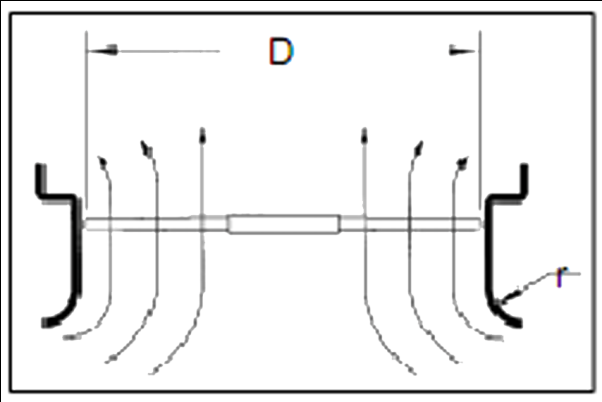 ЗАКОНЫ ВЕНТИЛЯТОРОВ
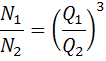 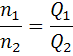 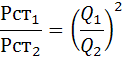 Программа подбора вентиляторов
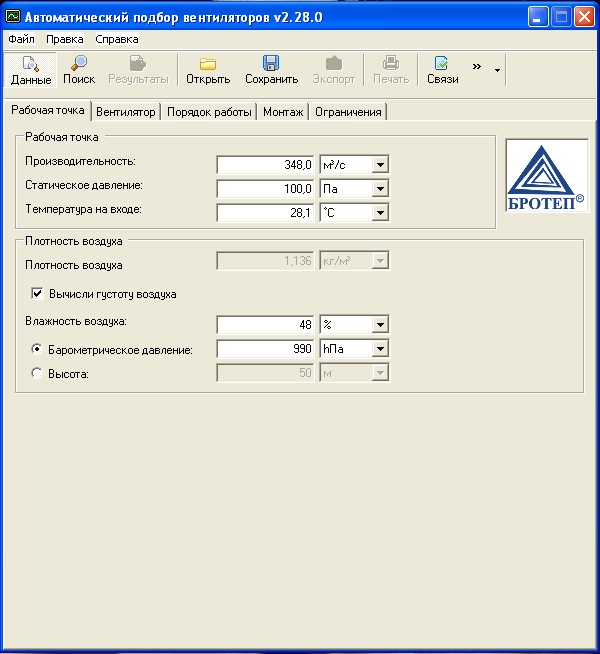 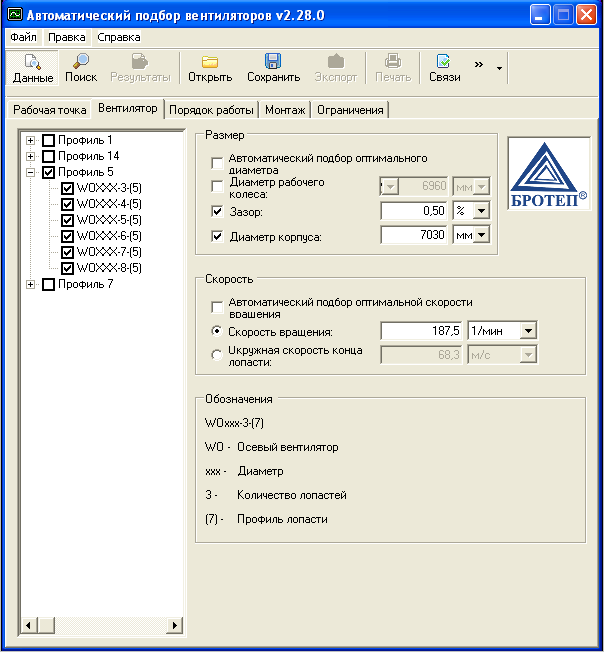 Результаты расчета
Аэродинамическая характеристика
Характеристика мощности
Момент вращения